Lutte contre varroa par une méthode populationnelle
Encagement de la reine dans une cage d’isolement Scalvini®
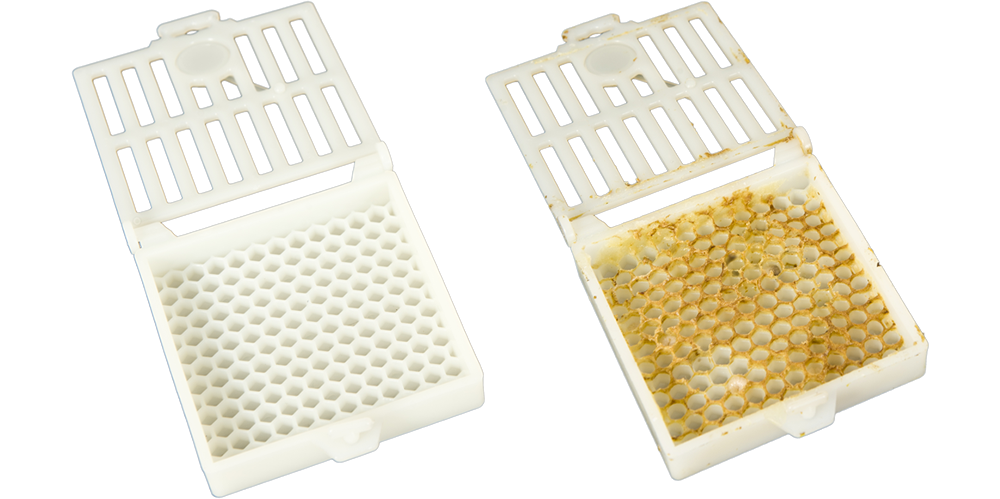 Section Apicole du Haut Bugey                                                                                           http//www.apiculture-haut-bugey.com/
[Speaker Notes: Section Apicole du Haut Bugey                               
http://www.apiculture-haut-bugey.com/]
Fonctionnement  de la cage Scalvini®
La reine est isolée pendant 24 jours dans la cage. Au bout de 24 jours il n’y a plus de couvain dans la ruche, donc tous les varroas sont sur les abeilles adultes, (Varroas phorétiques). La reine est libérée et la colonie est traitée par dégouttement à l’acide oxalique. La majorité des varroas va être tuée. Un deuxième traitement à l’A.O. quatre jours après va tuer les derniers varroas avant qu’il y ait à nouveau du couvain fermé où ils seront à l’abri pour  recommencer leur cycle de reproduction.
L’avantage de cette méthode c’est que la reine confinée dans la cage continue de pondre, mais que la faible hauteur de la cage ne permet pas aux abeilles d’étirer les cellules, donc la ponte ne peut pas aboutir. Dés sa libération, la reine va se remettre à pondre immédiatement sur les cadres.
Section Apicole du Haut Bugey                                                                                           http//www.apiculture-haut-bugey.com/
La cage Scalvini® insérée sur le cadre
Section Apicole du Haut Bugey                                                                                           http//www.apiculture-haut-bugey.com/
La reine dans sa cage
Section Apicole du Haut Bugey                                                                                           http//www.apiculture-haut-bugey.com/
Libération de la reine
Section Apicole du Haut Bugey                                                                                           http//www.apiculture-haut-bugey.com/
Libération de la reine
Section Apicole du Haut Bugey                                                                                           http//www.apiculture-haut-bugey.com/
La reine prête à recommencer sa ponte
Section Apicole du Haut Bugey                                                                                           http//www.apiculture-haut-bugey.com/
Aucun couvain dans la ruche, tous lesvarroas sont sur les abeilles
Section Apicole du Haut Bugey                                                                                           http//www.apiculture-haut-bugey.com/
Œufs dans les cellules de la cage
Section Apicole du Haut Bugey                                                                                           http//www.apiculture-haut-bugey.com/
Dans certaines cages les abeilles arrivent à operculer quelques cellules
Section Apicole du Haut Bugey                                                                                           http//www.apiculture-haut-bugey.com/
Après désoperculation, on voit un varroa sur la larve, d’autres varroas sont visibles au fond de la cellule sous la larve
Section Apicole du Haut Bugey                                                                                           http//www.apiculture-haut-bugey.com/
Après enlèvement de la larve, 4 autres varroas apparaissent
Section Apicole du Haut Bugey                                                                                           http//www.apiculture-haut-bugey.com/
D’autres exemples
Section Apicole du Haut Bugey                                                                                           http//www.apiculture-haut-bugey.com/
D’autres exemples
Section Apicole du Haut Bugey                                                                                           http//www.apiculture-haut-bugey.com/
Une larve avec 2 varroas
Section Apicole du Haut Bugey                                                                                           http//www.apiculture-haut-bugey.com/
Toutes ces photos nous montrent qu’il ne faut pas laisser la cage dans la ruche après la libération de la reine, les nombreux varroas présents dans les quelques cellules operculées, protégés par l’opercule ne seront pas impactés par l’acide oxalique et reparasiteront la colonie par la suite.
Section Apicole du Haut Bugey                                                                                           http//www.apiculture-haut-bugey.com/
Avec certaines jeunes reines très prolifiques on peut trouver de nombreux œufs dans chaque cellule.
Section Apicole du Haut Bugey                                                                                           http//www.apiculture-haut-bugey.com/
Parfois même une larve et des œufs
Section Apicole du Haut Bugey                                                                                           http//www.apiculture-haut-bugey.com/
Ou même plusieurs larves
Section Apicole du Haut Bugey                                                                                           http//www.apiculture-haut-bugey.com/
Parfois une surprise, des œufs à l’intérieur de la cage et d’autres à l’extérieur
Section Apicole du Haut Bugey                                                                                           http//www.apiculture-haut-bugey.com/
Voilà l’explication, 2 reines en ponte dans la ruche
Section Apicole du Haut Bugey                                                                                                                                                                                  http//www.apiculture-haut-bugey.com/
Nous avons rencontré plusieurs fois ce problème des 2 reines dans la ruche, probablement la vieille reine marquée en fin de vie et sa fille qui ne la considère pas comme une concurrente qui la laisse continuer à pondre ses derniers œufs.
Il faudrait peut être recontrôler 10 jours après l’encagement de la reine s’il n’y a pas encore du couvain ouvert dans la ruche, signe de ponte récente.
Section Apicole du Haut Bugey                                                                                           http//www.apiculture-haut-bugey.com/
Tout de suite après la libération de la reine, traitement à l’acide oxalique par dégouttement
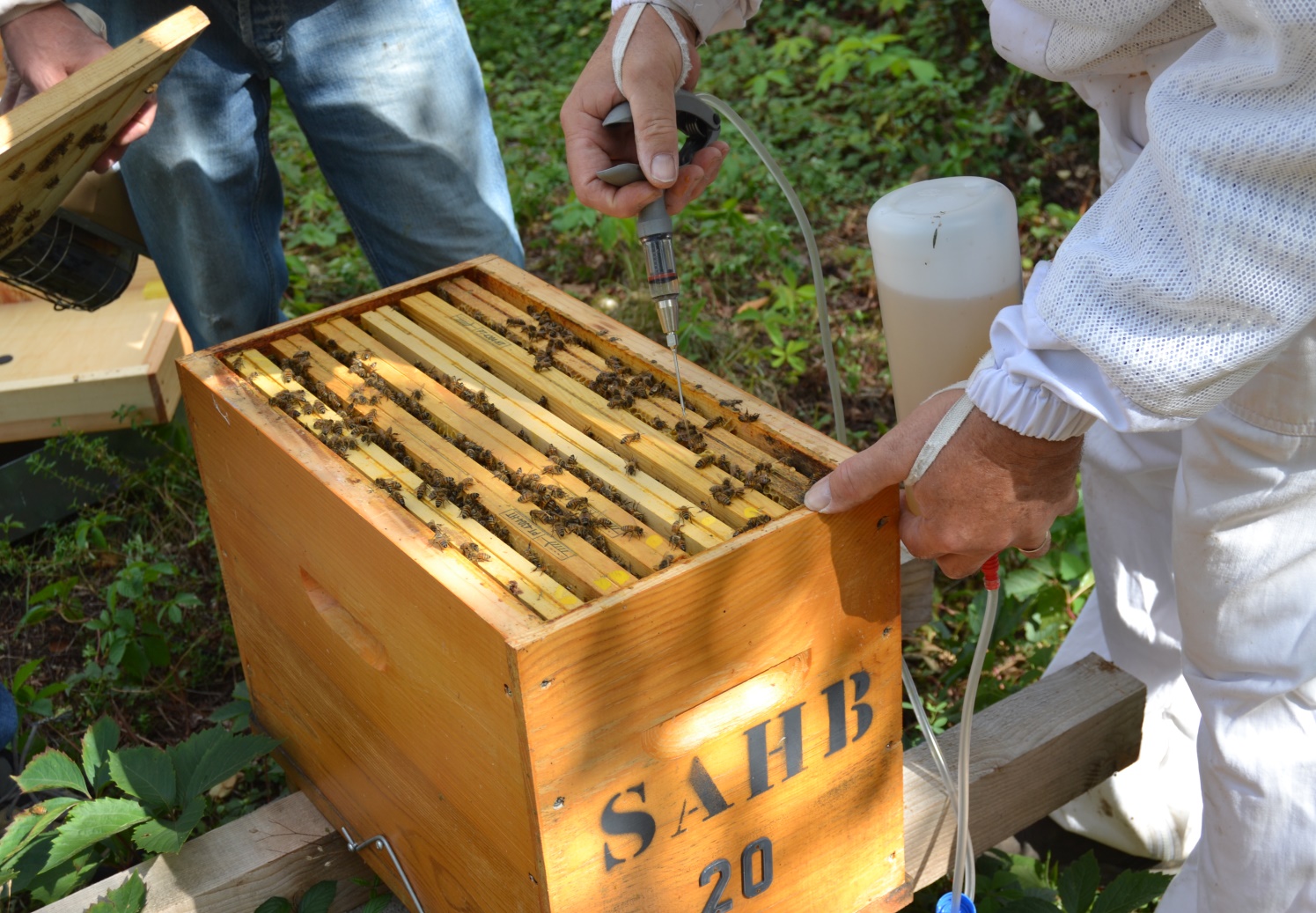 Section Apicole du Haut Bugey                                                                                      http//www.apiculture-haut-bugey.com/
En l’absence totale de couvain, l’efficacité de l’acide oxalique est remarquable, 4200 varroas sur le lange 4 jours plus tard
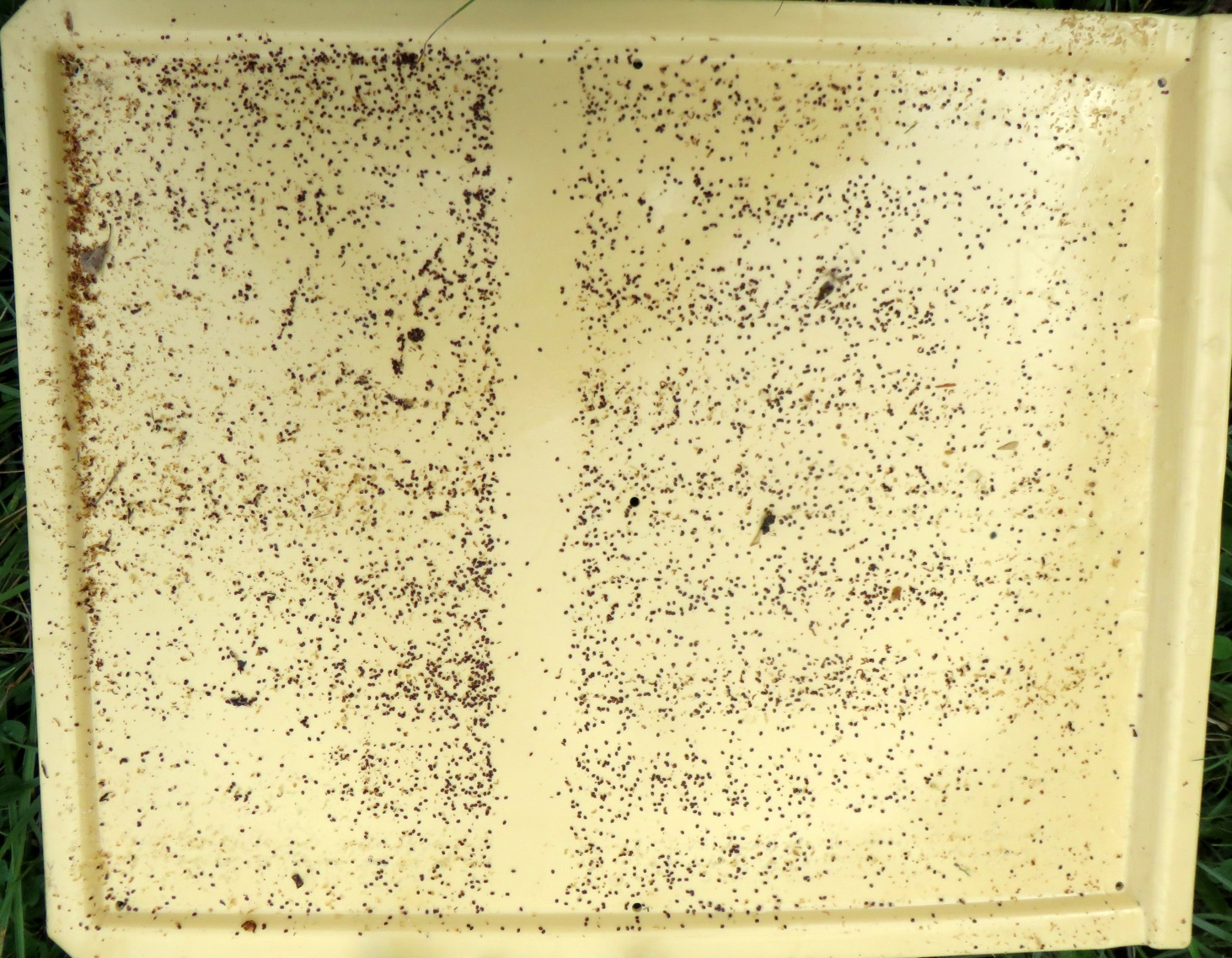 Section Apicole du Haut Bugey                                                                                      http//www.apiculture-haut-bugey.com/
4 jours plus tard, second traitement à l’acide oxalique
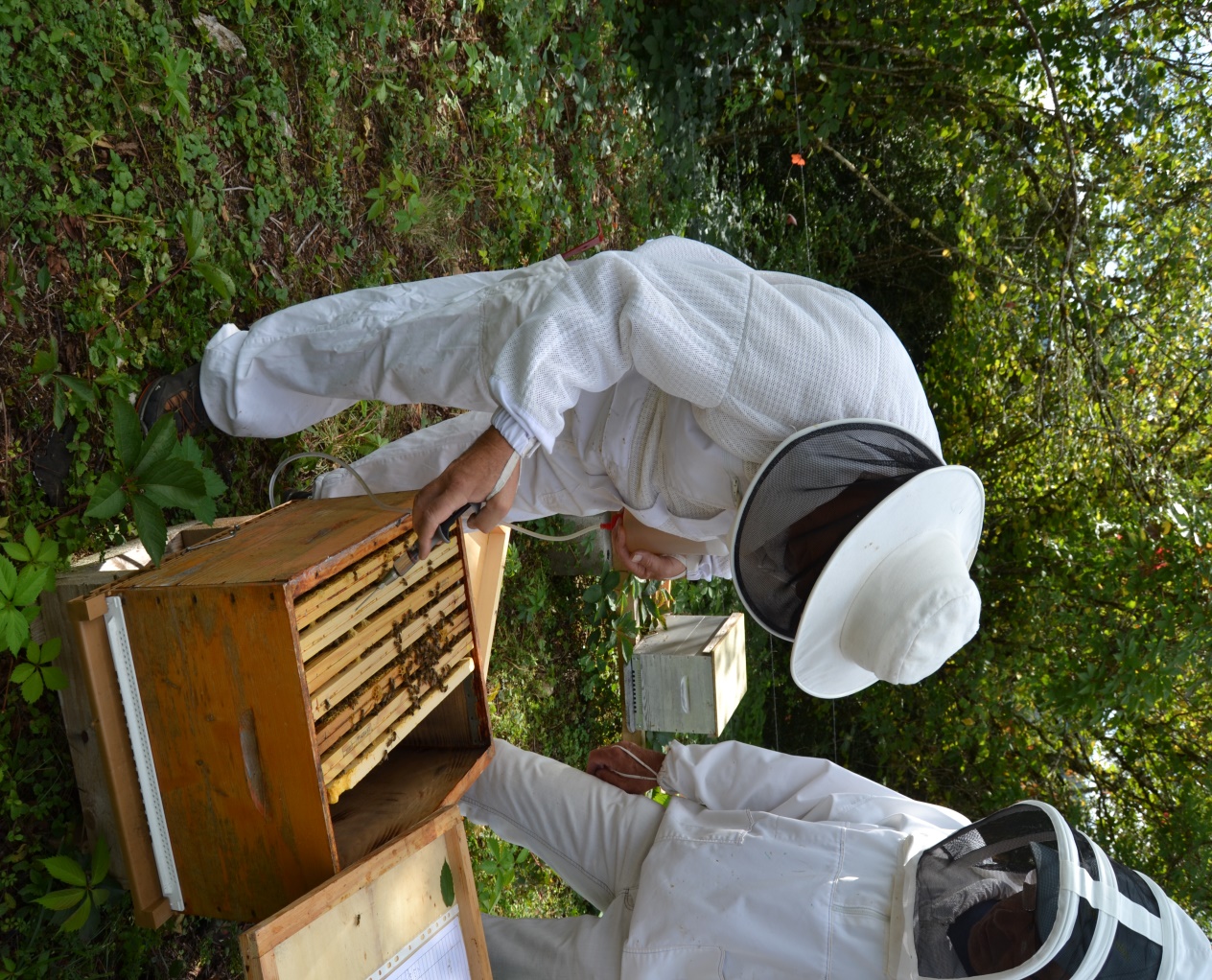 Section Apicole du Haut Bugey                                                                                                                                    http//www.apiculture-haut-bugey.com/
4 jours après le second traitement, encore des chutes de varroas, mais beaucoup moins, 380 comptés dans la même ruche, et aussi beaucoup de débris de cire, les abeilles préparent les alvéoles pour la ponte de la reine
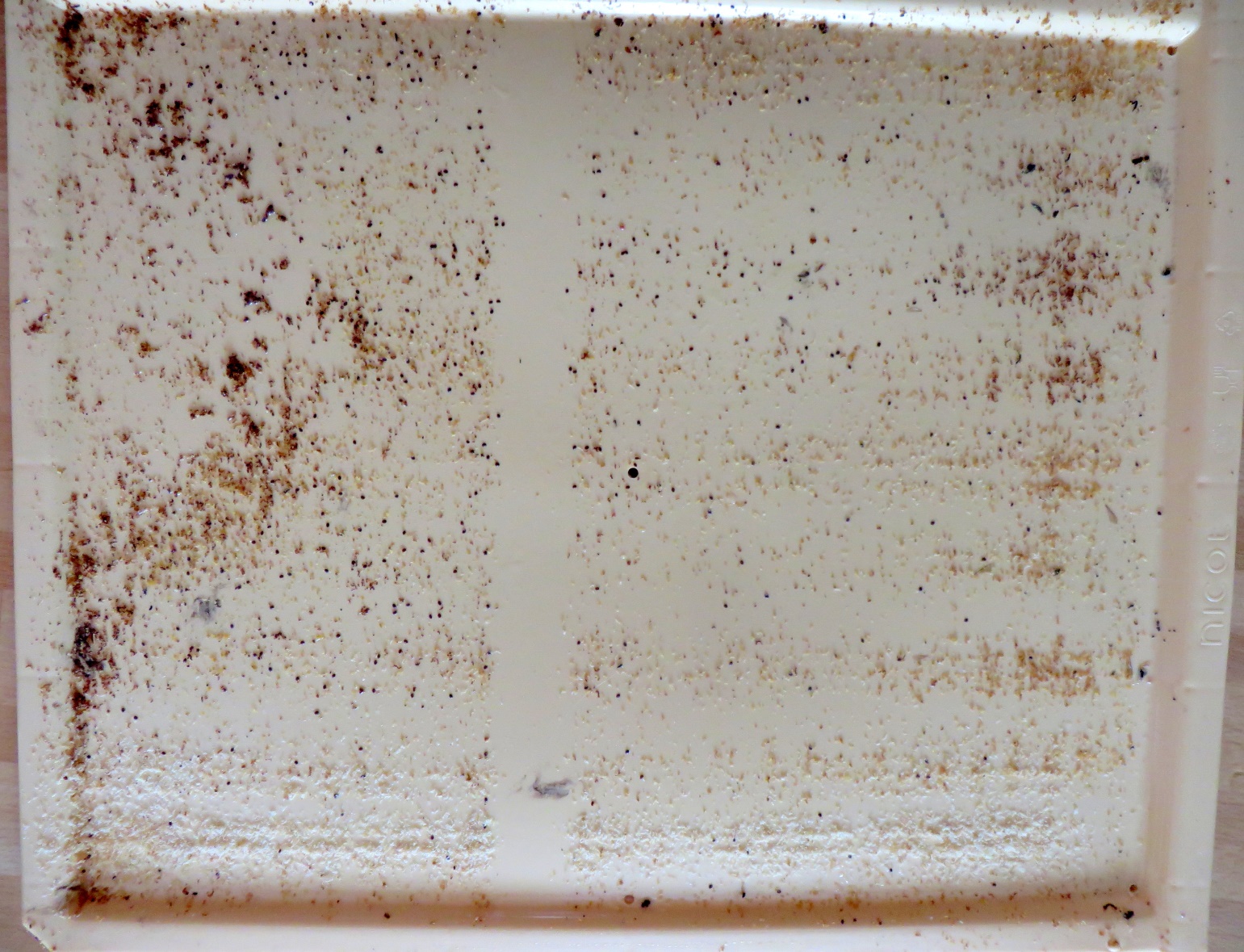 Section Apicole du Haut Bugey                                                                                                                                    http//www.apiculture-haut-bugey.com/
La reine a commencé à pondre dés sa libération, 9 jours après les premières cellules sont déjà operculées
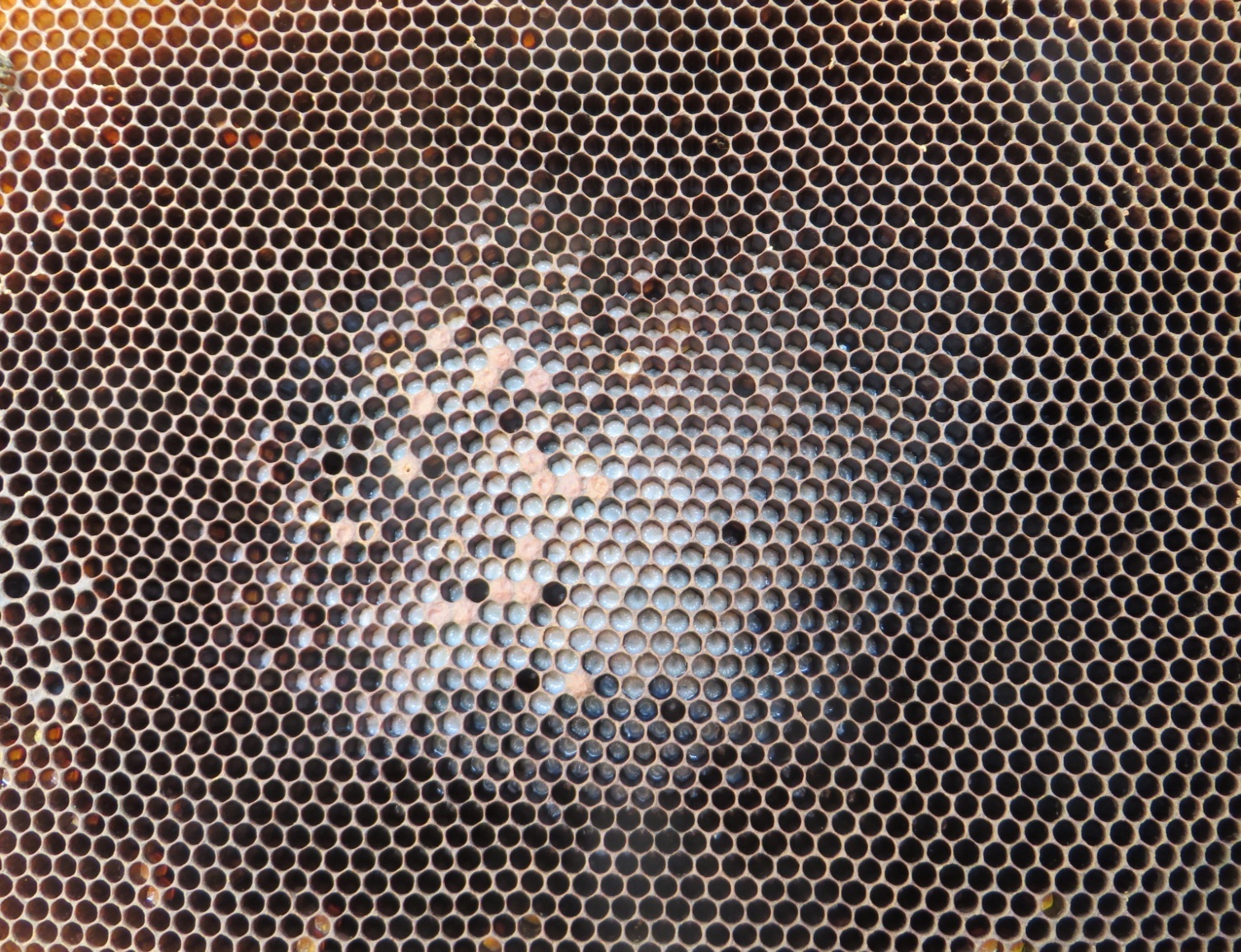 Section Apicole du Haut Bugey                                                                                                                                    http//www.apiculture-haut-bugey.com/
Diaporama crée par Yves Bomboy, section apicole du Haut Bugey.Remerciements aux adhérents du Groupement de Producteurs de Gelée Royale Française qui ont testé cette méthode et nous l’ont fait connaitre, en particulier Yves Goïc qui nous a convaincu avec sa belle conférence au 5 ème congrès européen d’apiculture, à Piacenza, le 4 mars 2017.Ce diaporama peut être utilisé par tous dans un but pédagogique.Utilisation des photos dans un but commercial interdite.
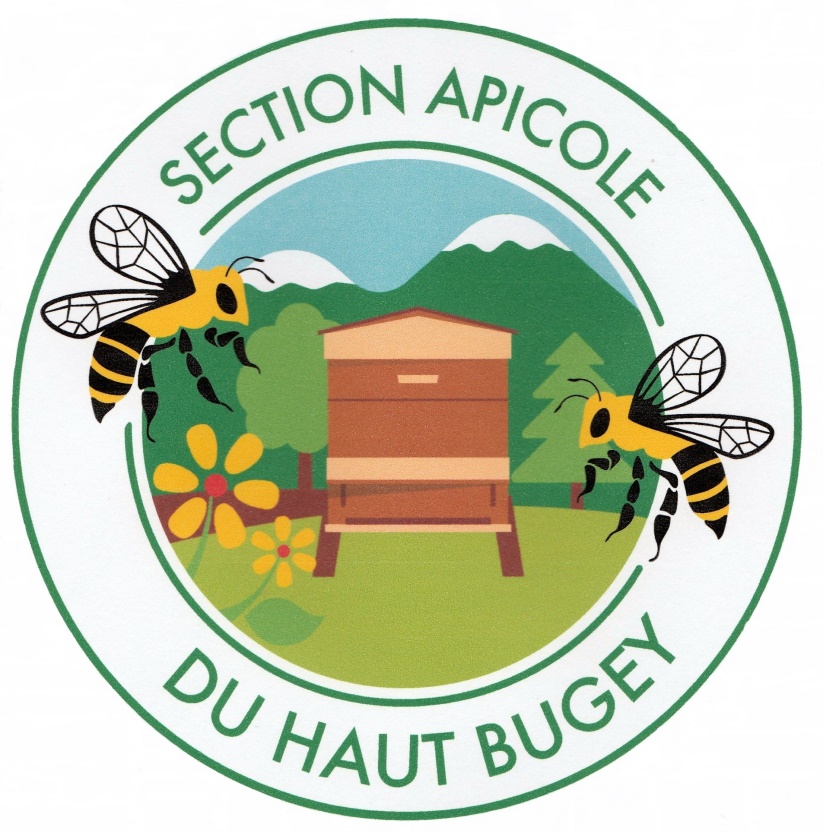 Section Apicole du Haut Bugey                                                                                                                                    http//www.apiculture-haut-bugey.com/